CSC3150 – Operating Systems
Prof. Yeh-Ching Chung

School of Data Science
Chinese University of Hong Kong, Shenzhen
1
Class Information
Instructor
Dr. Yeh-Ching Chung (ychung@cuhk.edu.hk)
Course TAs
汪梁森、马浩天、马毓琦、贾钊
USTFs 
方梓豪、鲍明义
Lectures
Tuesday	 10:30 – 11:50	AB E205
Thursday	 10:30 – 11:50 	AB E205
Tutorials
Will be announced by TAs
Homepage
http://www.cs.nthu.edu.tw/~ychung/syllabus/CSC3150-2025-Fall.htm
2
Textbook
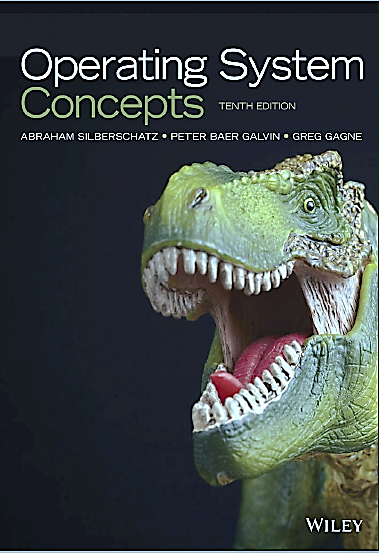 (Textbook)
Operating System Concepts, 10th Edition (International Student Version), John Wiley & Sons, Inc., 2018. 
A. Silberschatz, P. Galvin, and G. Gangne
3
Course Syllabus
Introduction to multi-threaded programming
Introduction to kernel programming
Introduction to the major components of an operating system
Process Management
Memory management
File management
I/O management
4
Course Topics
Introduction
Operating 
Processes 
Threaded and 
Main Memory 
Virtual Memory  
File System Interface 
File-System Implementation 
Mass-Storage Structure 
I/O
CPU Scheduling 
Synchronization Tools 
Dead Locks
5
Course Assessment
Class participation (5%)
Programming Projects (70%)
Final Exam (25%)
If you need to apply for a leave for roll call or final exam, send an email to me with supporting document beforehand
If you are sick, obtain a medical note and email it to me as soon as possible and no later than a week after your absence
Students are responsible to keep track on their marks
6
Learning Outcomes
Upon completing this course, students will be able to
Modify Kernel of OS
Write multi-thread programs
Do memory management on GPU
Do file management on GPU
7
Academic Honesty
Zero Tolerance
Plagiarism, cheating, misconduct in test/exam will be reported to the School for handing.
Consequences
Zero marks for the concerned assignments/test/exam/whole course, reviewable demerits, non-reviewable demerits, suspension of study, dismissal from University.
University Policy to Academic Honesty
http://www.cuhk.edu.cn/departsite/ar/en/Academic.html
8